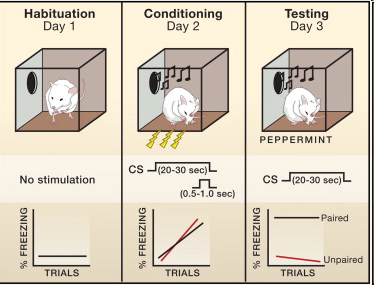 L’accoppiamento CS-US è necessario e, una volta appresa, la risposta di paura si manifesta anche in contesti diversi
In a typical auditory fear conditioning procedure, rats are habituated to the conditioning chamber but given no stimuli. During the conditioning session, the electric shock (US) is paired with the auditory-conditioned stimulus (CS) several times (usually 1–5). The effects of conditioning are then assessed in a test session during which the conditioned stimulus is presented alone. Most studies measure “freezing” behavior, which is an innate defensive response elicited by the conditioned stimulus after conditioning. An unpaired control group in which the conditioned stimulus and unconditioned stimulus are presented in a nonoverlapping manner is often used. The conditioned stimulus elicits little or no freezing prior to conditioning (not shown). Both the paired and unpaired group freeze during the training session due to the shock presentation. In the test session, the paired group exhibits considerably more conditioned stimulus-elicited freezing than the unpaired. Differences between the paired and unpaired group reflect the association that is learned as a result of conditioned-unconditioned stimuli pairing.
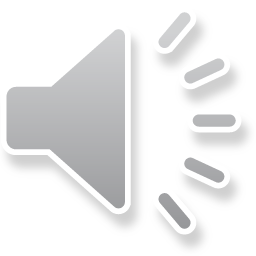 Lesioni dell’amigdala impediscono, sia nell’uomo che negli altri animali, la formazione di tracce di memoria di paura condizionata. 

Questo significa che soggetti con lesioni dell’amigdala non imparano a reagire in maniera appropriata ad uno stimolo la cui apparizione dovrebbe invece avere valore predittivo per l’accadere di un evento negativo.
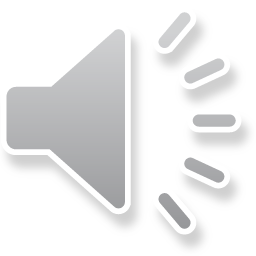 Cortecce associative polimodali
Corteccia acustica associativa
Corteccia acustica primaria
Nucleo colinergico del prosencefalo basale
Nucleo genicolato mediale
(parte mediale)
Nucleo genicolato mediale
(parte ventrale)
Stimolo
acustico
emozionale
NC
Amigdala
ABL
Sistemi di controllo delle risposte emozionali
(risposte comportamentali, risposte del SNA, risposte del sistema endocrino
Schema semplificato delle vie coinvolte nell’elaborazione di uno stimolo sensoriale (in questo caso acustico) con significato emozionale. Notare che l’informazione sensoriale è inviata all’amigdala basolaterale (ABL) dell’amigdala attraverso due vie, una rapida e diretta dai nuclei sensoriali talamici ed una più lenta, ma accompagnata dalla cosciente percezione dello stimolo, che arriva dalle aree corticali acustiche. Particolarmente per le risposte a stimoli paurosi l’importanza dell’informazione che arriva all’amigdala dal talamo sta nel fatto che innesca risposte rapide che possono essere importanti in situazioni di pericolo. Il NBL proietta al nucleo centrale (NC), che costituisce l’uscita dell’amigdala e proietta all’ipotalamo ed a diversi nuclei del tronco dell’encefalo che controllano le risposte emozionali. Esso proietta anche ai nuclei colinergici del prosencefalo basale le cui proiezioni alla corteccia determinano una attivazione corticale generalizzata, detta arousal, e facilitano la modificazione dell’efficacia sinaptica (plasticità sinaptica). Adattata da LeDoux, 1992.
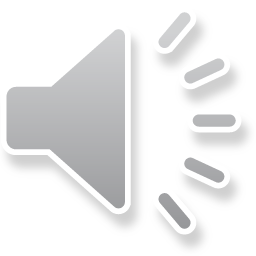 Quindi, l’amigdala è in grado di mediare la componente corporea delle emozioni tramite le proiezioni del nucleo centrale: la maggior attività nel nucleo centrale, causata dalla maggior attività del nucleo laterale, determina, dopo il condizionamento alla paura, la maggior risposta allo stimolo condizionato.


L’amigdala, attraverso le sue proiezioni all’ipotalamo ed al tronco dell’encefalo media le reazioni corporee, la parte inconscia di uno stato emozionale. 

L’amigdala è anche importante per l’esperienza cosciente delle emozioni: essa proietta infatti alle aree corticali associative, ed in particolare alla corteccia cingolata anteriore ed alla corteccia orbitofrontale
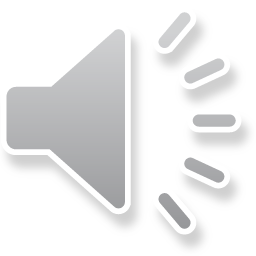 E’ possibile evidenziare nell’uomo risposte emozionali a stimoli “non percepiti”? 

 In un lavoro su soggetti normali, (Morris et al., 1999) è stata usata una procedura di rapida presentazione di due stimoli visivi in successione. In questo modo, la presentazione del secondo stimolo previene la percezione cosciente del primo (procedura di masking). 

Gli stimoli erano costituiti da facce, alcune delle quali erano state accoppiate con un forte rumore per provocare una risposta di paura condizionata. 

Ebbene, la presentazione di queste facce evocava sudorazione delle mani (risposta emozionale) sia quando esse venivano coscientemente percepite sia quando la loro percezione cosciente era prevenuta dal masking.
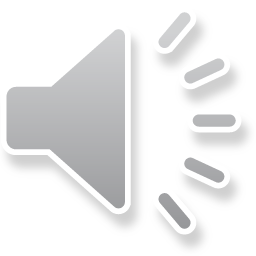 Presentation
Perception
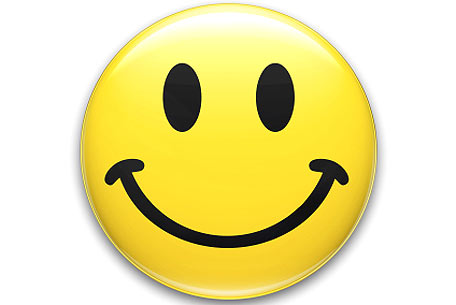 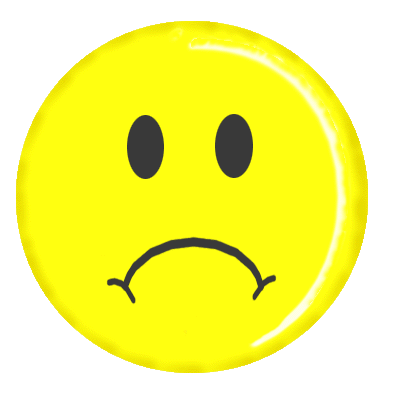 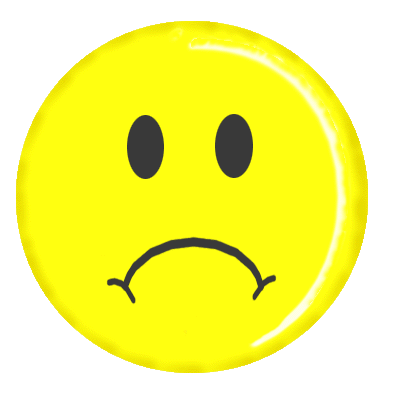 time
Presentation
Perception
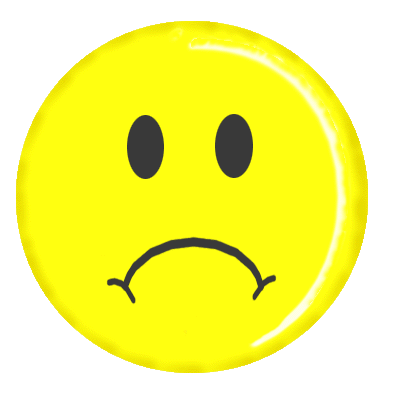 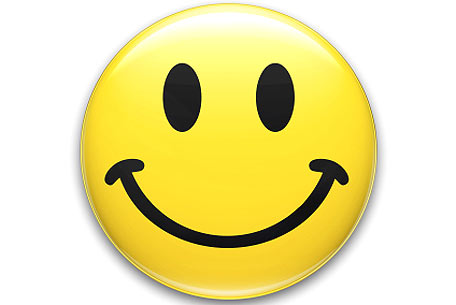 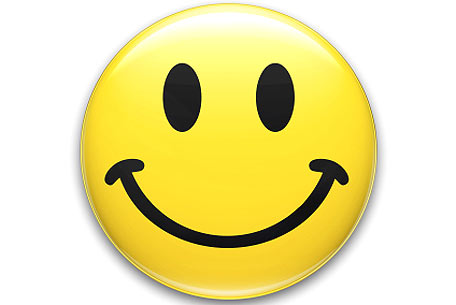 time
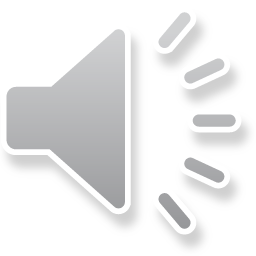 Presentation
Perception
SCR
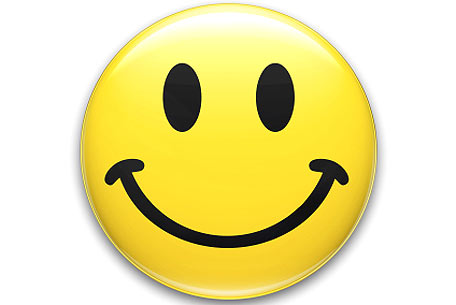 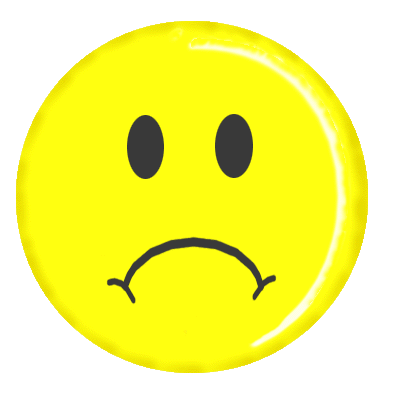 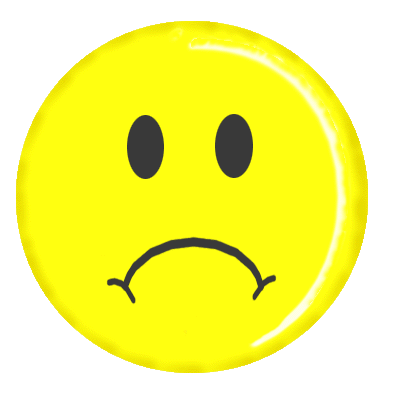 CS+
time
Presentation
Perception
SCR
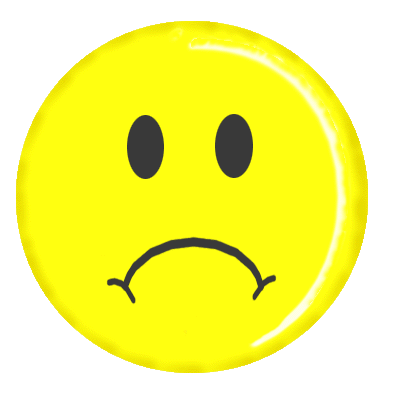 CS+
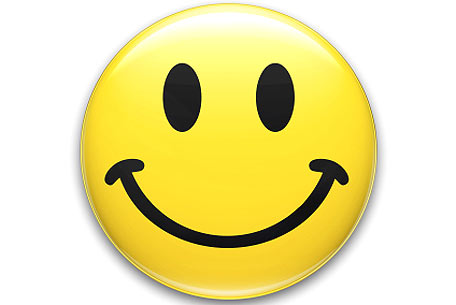 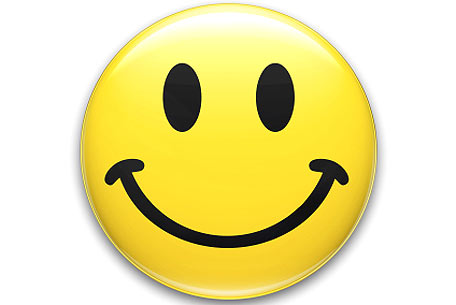 time
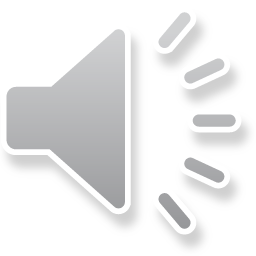 Quindi, è possibile evocare una risposta emotiva con uno stimolo “non visto”. 

In questo caso si attivava l’amigdala destra in correlazione con l’attivazione del collicolo superiore e del pulvinar (nucleo talamico) ed in correlazione negativa con la corteccia orbitofrontale e con l’area delle facce nella corteccia inferotemporale.  

Quando invece lo stimolo condizionato veniva coscientemente percepito, l’attivazione dell’amigdala destra correlava positivamente con l’attivazione dell’ippocampo e del cervelletto e negativamente con quella del pulvinar. 

L’amigdala sinistra non mostrava correlazione con l’attività del pulvinar.
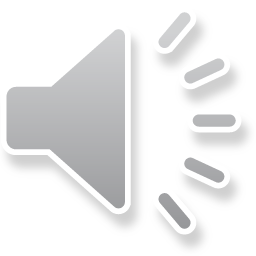 La validità di facciata dei modelli animali utilizzati negli studi con fear conditioning sembra buona: la risposta fisiologica alla presentazione dello SC coinvolge le stesse strutture nell’uomo e negli altri animali, amigdala e altre strutture del sistema limbico, SNA.
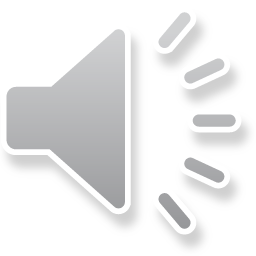 Cosa accade nell’amigdala quando si forma una memoria di paura condizionata?
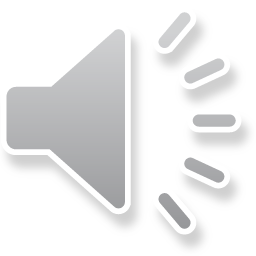